2024
January
Daily Calendar
Multi-purpose Presentation
Google Slides
Click on the "Google Slides" button below this presentation preview. Make sure to sign in to your Google account. Click on "Make a copy." Start editing your presentation.

Alternative: Click on the "Share" button on the top right corner in Canva and click on "More" at the bottom of the menu. Enter "Google Drive" in the search bar and click on the GDrive icon to add this design as a Google slide in your GDrive.
HOW TO USE THIS PRESENTATION
PowerPoint
Click on the "PowerPoint" button below this presentation preview. Start editing your presentation.

Alternative: From Canva template file, Click on the "Share" button on the top right corner in Canva and click on "More" at the bottom of the menu. Enter "PowerPoint" in the search bar and click on the PowerPoint icon to download.
Canva
Click on the "Canva" button under this presentation preview. Start editing your presentation. You need to sign in to your Canva account.
Week 01 (Jan 1-6)
Week 04 (Jan 21-27)
01
04
Add plans here
Add plans here
Add plans here
Add plans here
Add plans here
Add plans here
Add plans here
Add plans here
Add plans here
Add plans here
Add plans here
Add plans here
Week 02 (Jan 7-13)
Week 05 (Jan 28-31)
02
05
Add plans here
Add plans here
Add plans here
Add plans here
Add plans here
Add plans here
Add plans here
Add plans here
Add plans here
Add plans here
Add plans here
Add plans here
Week 03 (Jan 14-20)
03
Add plans here
Add plans here
Add plans here
Add plans here
Add plans here
Add plans here
WEEKLY PLANS
VACATION DAYS
REHEARSAL DAYS
01
02
03
04
05
06
08
09
10
11
12
13
15
16
17
18
19
20
22
23
24
25
26
27
29
30
31
07
14
21
28
New Year’s Day
Hiking Day
Planting Day
Market Day
Anniversary
JANUARY 2024
EXCITING UPCOMING EVENTS
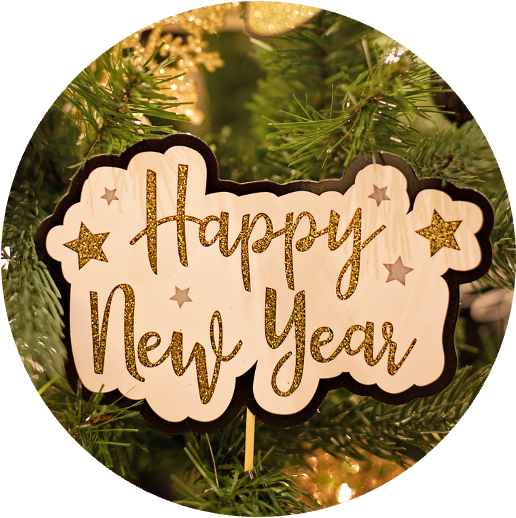 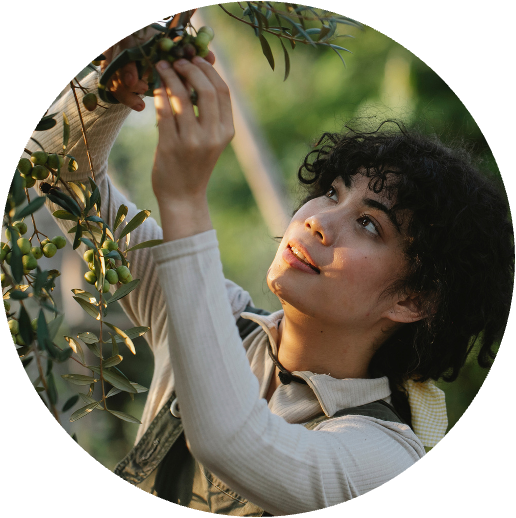 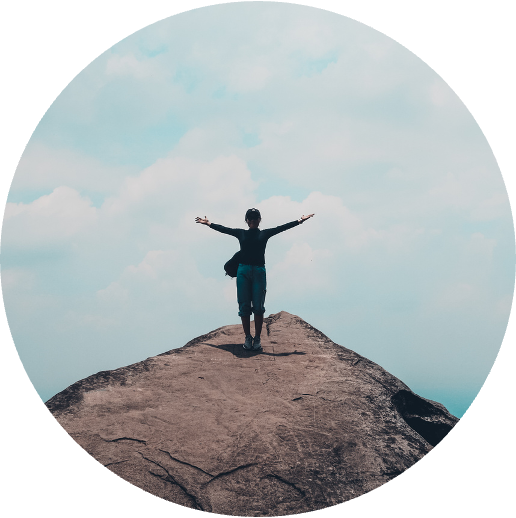 Event 01
Event 02
Event 03
Elaborate on what you want to discuss.
Elaborate on what you want to discuss.
Elaborate on what you want to discuss.
WEEK 01
JAN 1-6
Elaborate on what you want to discuss.
X
X
X
X
X
X
X
X
Insert text here
Insert text here
Insert text here
Insert text here
Insert text here
Insert text here
Insert text here
Insert text here
TO-D0 LIST
SCHEDULE OF EVENTS
9:00am
Add agenda here
10:00am
Add agenda here
11:00am
Add agenda here
12:00pm
Add agenda here
JAN 01
1:00pm
Add agenda here
MONDAY
2:00pm
Add agenda here
Elaborate on what you want to discuss.
3:00pm
Add agenda here
4:00pm
Add agenda here
WEEK 02
JAN 7-13
Elaborate on what you want to discuss.
VACATION TIMELINE
Fruit Picking
Mountain Hiking
Forest Park
Elaborate on what you want to discuss.
Elaborate on what you want to discuss.
Elaborate on what you want to discuss.
JOURNAL ENTRY
JAN 7, SUNDAY
Title here
Title here
Lorem ipsum dolor sit amet, consectetur adipiscing elit, sed do eiusmod tempor incididunt ut labore et dolore magna aliqua. Scelerisque felis imperdiet proin fermentum leo vel orci porta.
Lorem ipsum dolor sit amet, consectetur adipiscing elit, sed do eiusmod tempor incididunt ut labore et dolore magna aliqua. Scelerisque felis imperdiet proin fermentum leo vel orci porta.
Title here
Lorem ipsum dolor sit amet, consectetur adipiscing elit, sed do eiusmod tempor incididunt ut labore et dolore magna aliqua. Scelerisque felis imperdiet proin fermentum leo vel orci porta.
WEEK 03
JAN 14-20
Elaborate on what you want to discuss.
PHOTO GALLERY
JAN 14, SUNDAY
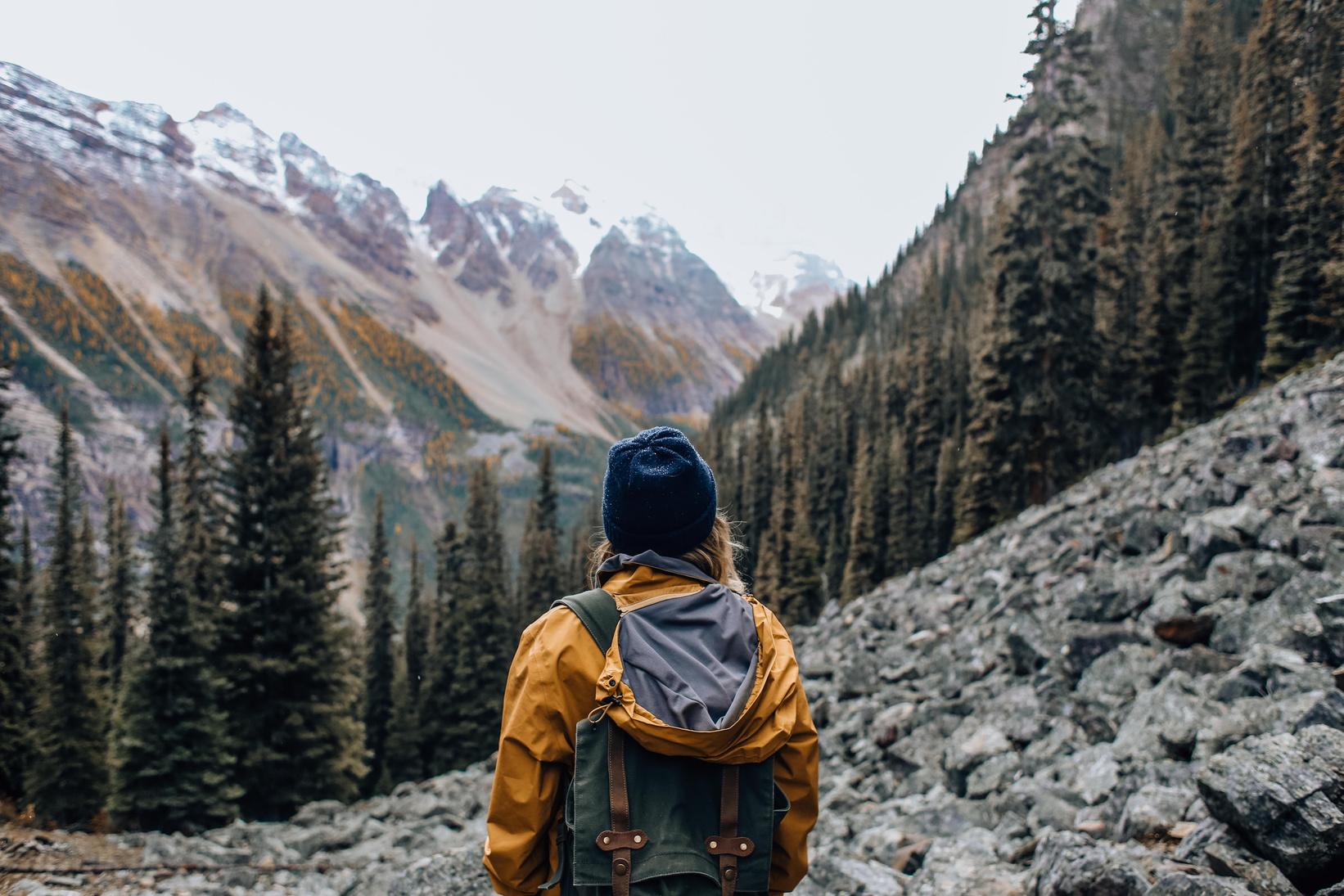 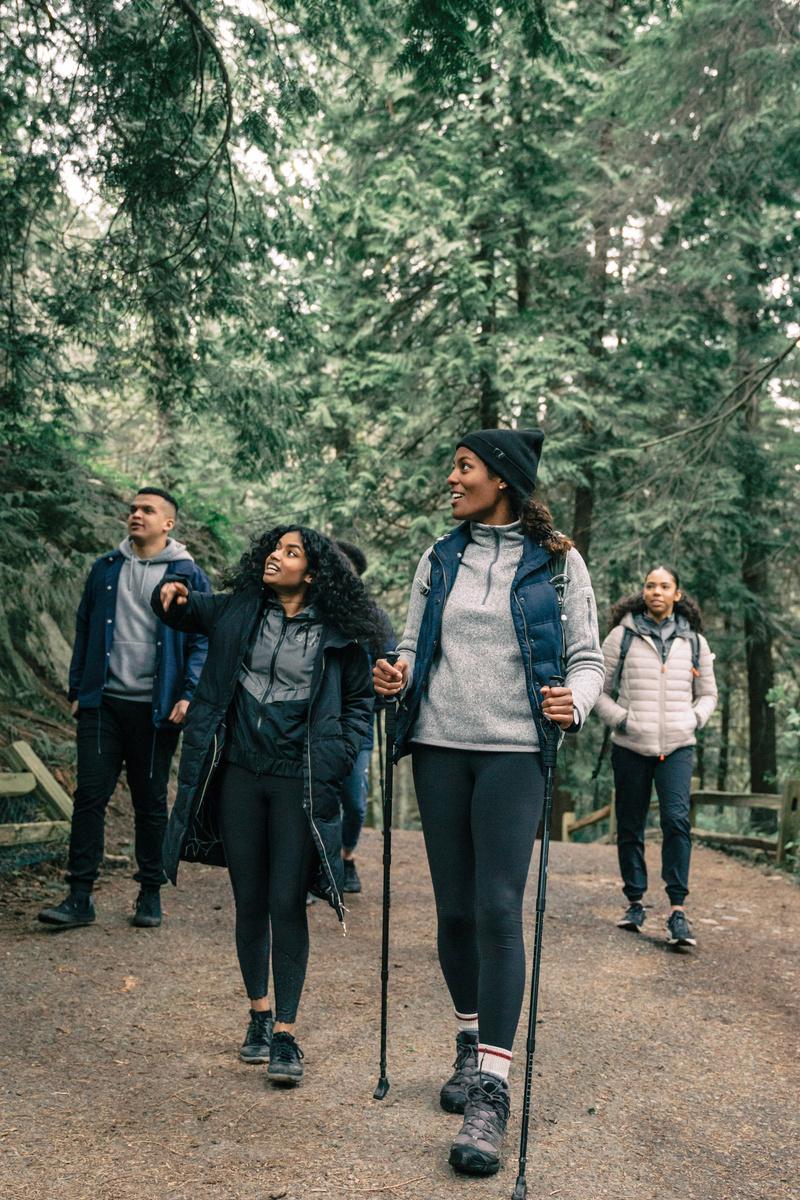 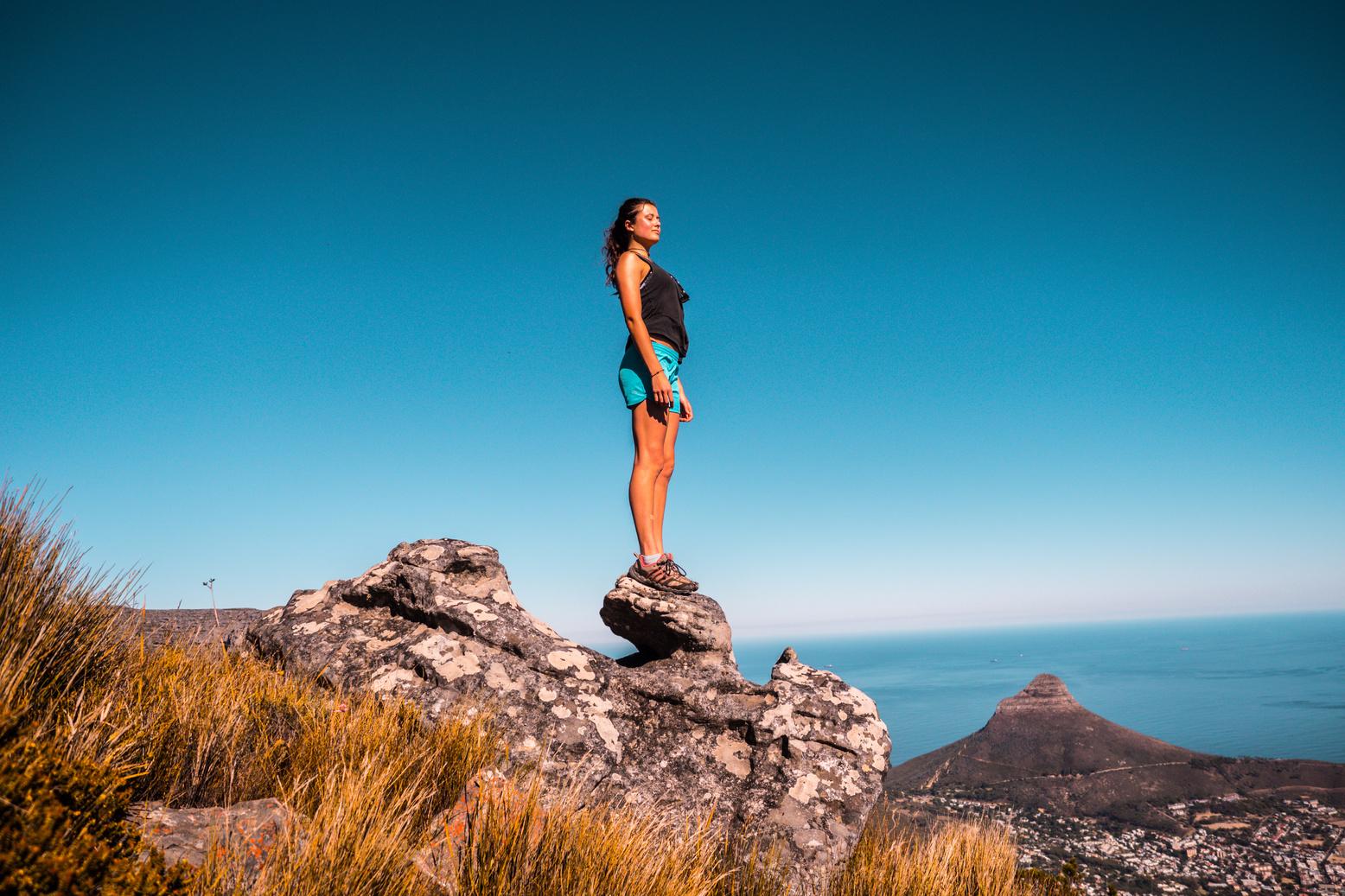 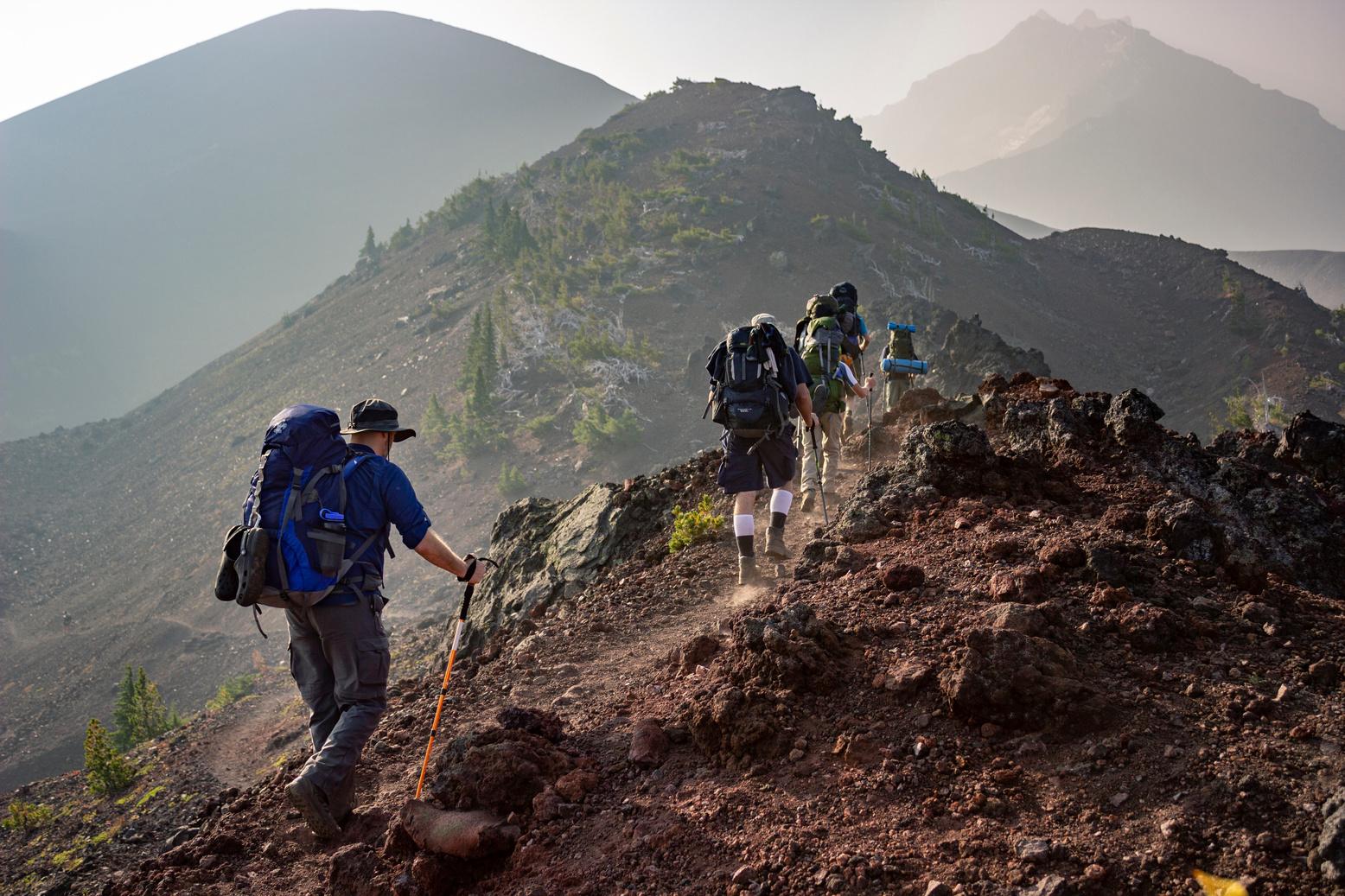 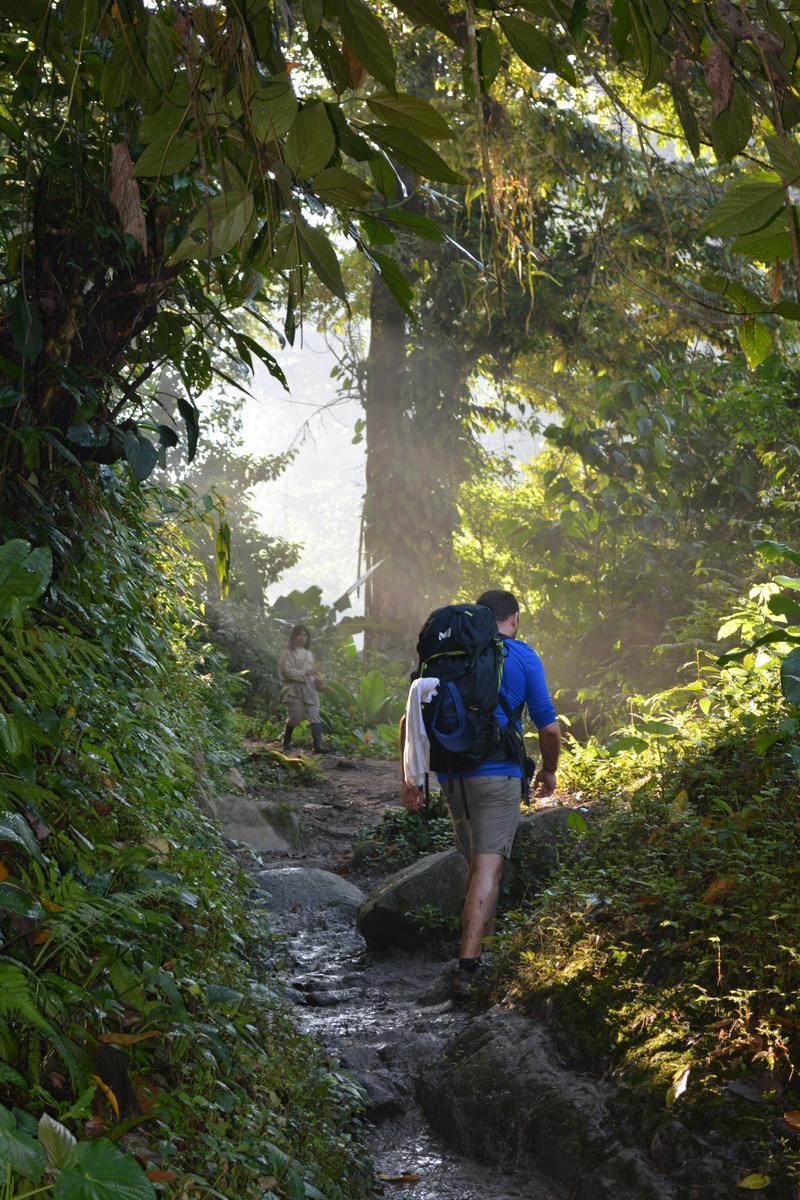 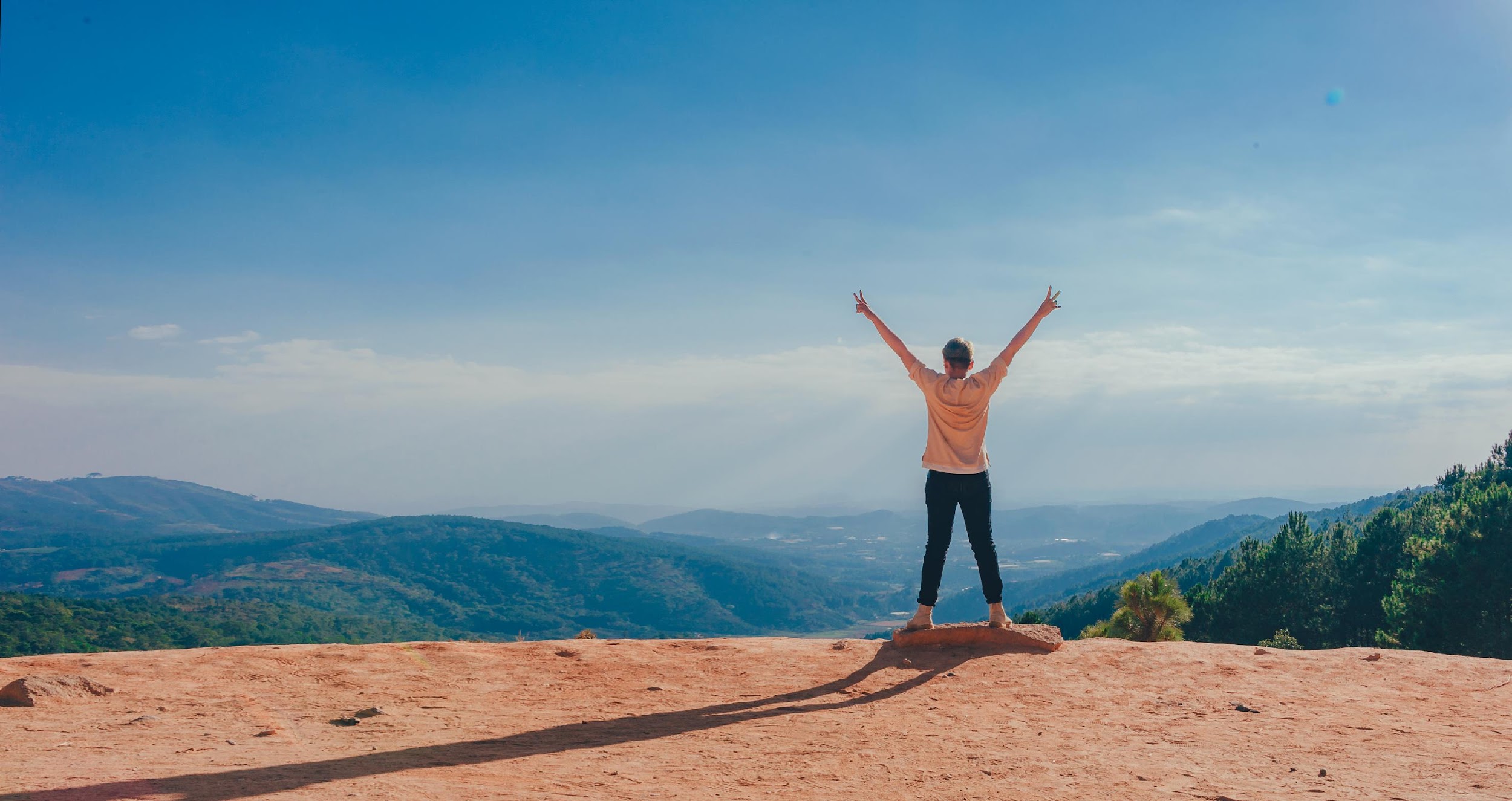 A PHOTO IS WORTH A THOUSAND WORDS...
WEEK 04
JAN 21-27
Elaborate on what you want to discuss.
Add activity here
Add activity here
Add activity here
Elaborate on what you want to discuss.
Elaborate on what you want to discuss.
Elaborate on what you want to discuss.
WORKS IN PROGRESS
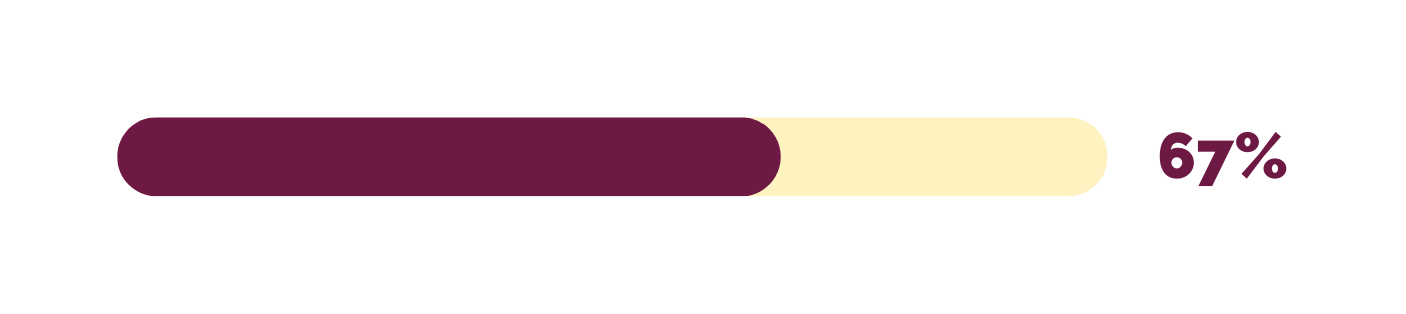 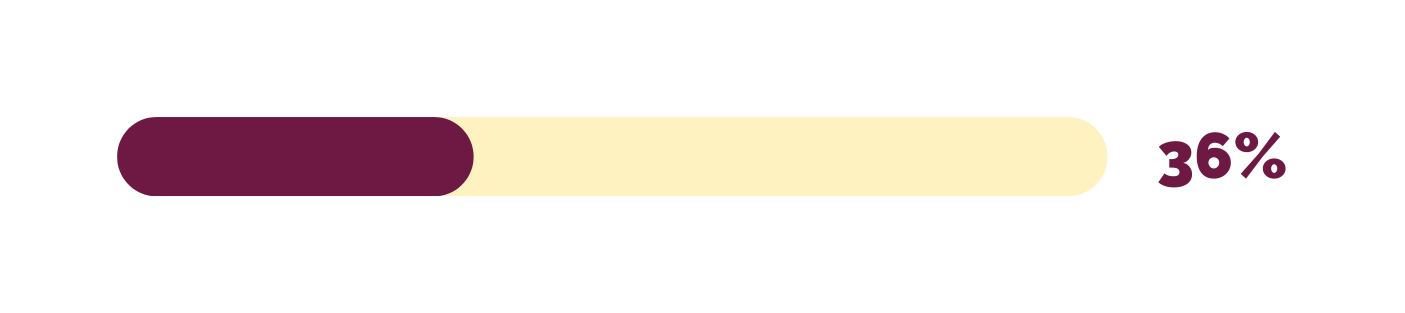 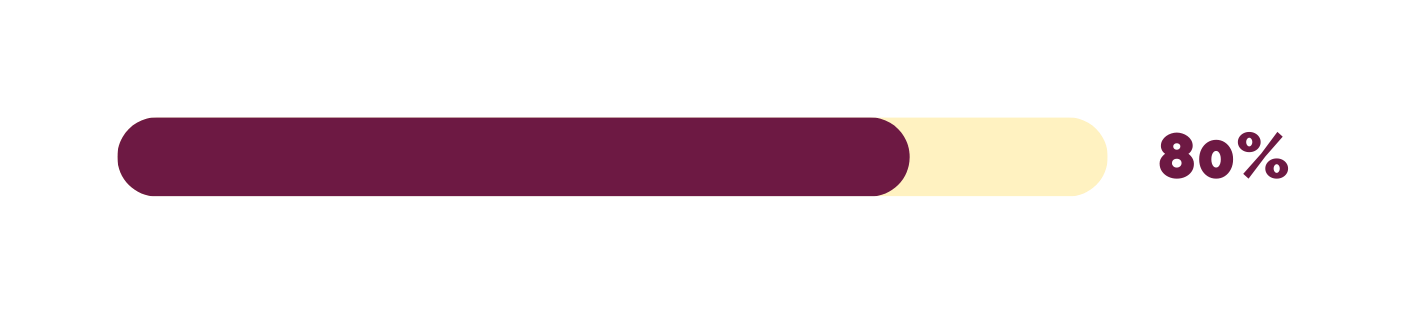 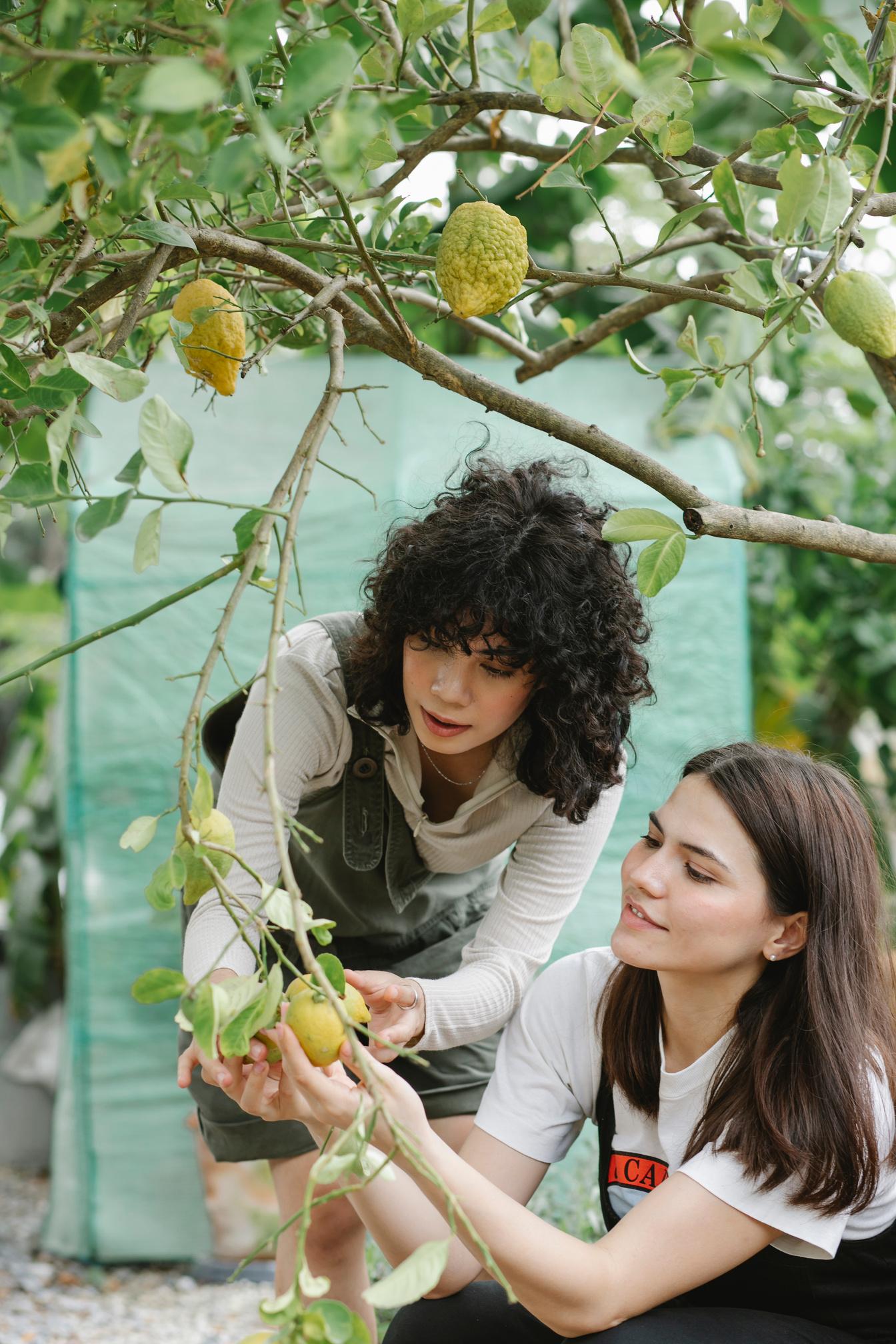 DAILY NOTES
JAN 21, SUNDAY
Title here
Title here
Lorem ipsum dolor sit amet, consectetur adipiscing elit, sed do eiusmod tempor incididunt ut labore et dolore magna aliqua. Scelerisque felis imperdiet proin fermentum leo vel orci porta.
Lorem ipsum dolor sit amet, consectetur adipiscing elit, sed do eiusmod tempor incididunt ut labore et dolore magna aliqua. Scelerisque felis imperdiet proin fermentum leo vel orci porta.
WEEK 05
JAN 28-31
Elaborate on what you want to discuss.
INSERT A LIST HERE
Elaborate on what you want to discuss.
Item 01
Item 02
Item 03
Elaborate on what you want to discuss.
Elaborate on what you want to discuss.
Elaborate on what you want to discuss.
Item 04
Item 05
Item 06
Elaborate on what you want to discuss.
Elaborate on what you want to discuss.
Elaborate on what you want to discuss.
Insert text here
Insert text here
Insert text here
Insert text here
Insert text here
Insert text here
Insert text here
Insert text here
Insert text here
Insert text here
Insert text here
Insert text here
X
X
X
X
X
X
X
X
X
X
X
X
9:00am
10:00am
SCHEDULE WITH CHECKLIST
11:00am
12:00pm
JAN 28, SUNDAY
THANK YOU!
Elaborate on what you want to discuss.
Resource Page
Use these design resources in your Canva Presentation.

This presentation template uses the following free fonts:

Titles:Shrikhand
Headers: Raleway Black
Body Copy: Raleway Regular

You can find these fonts online too. Happy designing! 

Don't forget to delete this page before presenting.
Credits
This presentation template is free for everyone to use thanks to the following:

SlidesCarnival for the presentation template
Pexels and Pixabay for the photos

Happy Designing!